Title
Author Name1, Co-Author Name2
Author details and  affiliation
E-mail ID and Contact No of Presenting Author
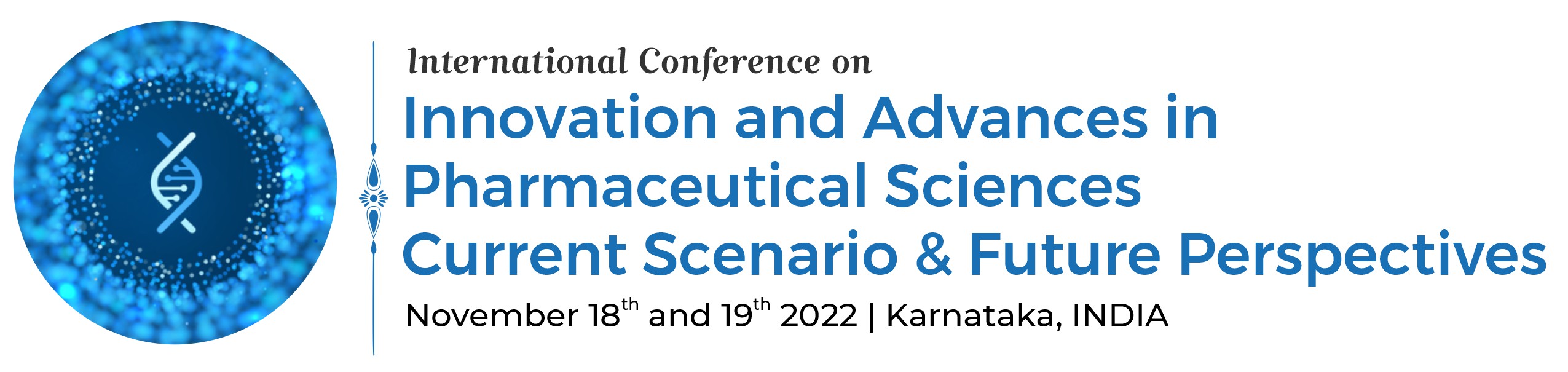 Your college/ university logo
Introduction                                                    Need for the study
Materials and Methods                                     Results & Discussion
Font- Times New Roman
 Font Size- Title- 60 points Bold and CAPITALS, 
    45 Points for Author’s name
    35 Points for Affiliations
    30 points bold for headings & subheadings
    20-26 points normal font type for running text
The preferred background shall be white, font color must be black only and no color font shall be used
Summary & Conclusion                          Acknowledgments  &  References
Presented at ICIAPS-2022 held at Sri Adicunchanagiri College of Pharmacy, ACU, Karnataka on 18-19th Nov, 2022